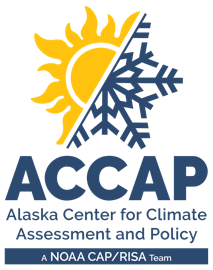 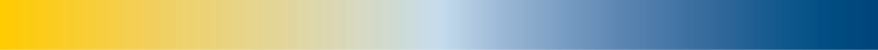 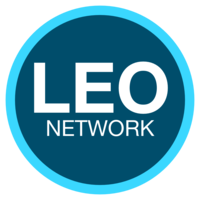 LEO Alaska WebinarSpring 2024 Climate Review Summer 2024 Climate Outlook
Rick Thoman
Alaska and Arctic Climate Specialist
rthoman@alaska.edu
June 18, 2024
1
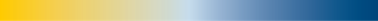 Spring 2024 Alaska Highlights
Western Alaska
Half a dozen storms late March to mid-April 
Excessive snow some areas
North Slope
March: Lowest temperatures of the season, early April also very cold
YK Delta
Early to mid-May: significant ice jam and snow melt flooding
Kodiak
Heavy rain April 17-18, landslide near town
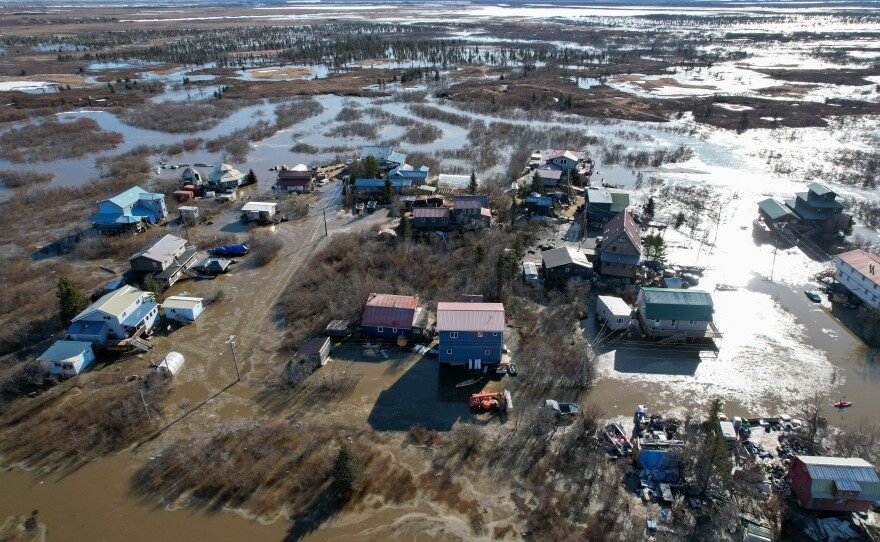 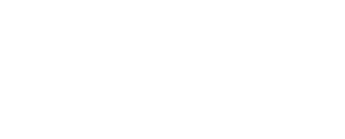 May 9 flooding in Bethel neighborhood 
Credit: MaryCait Dolan/KYUK
2
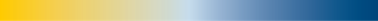 Alaska Daily Temperature Index
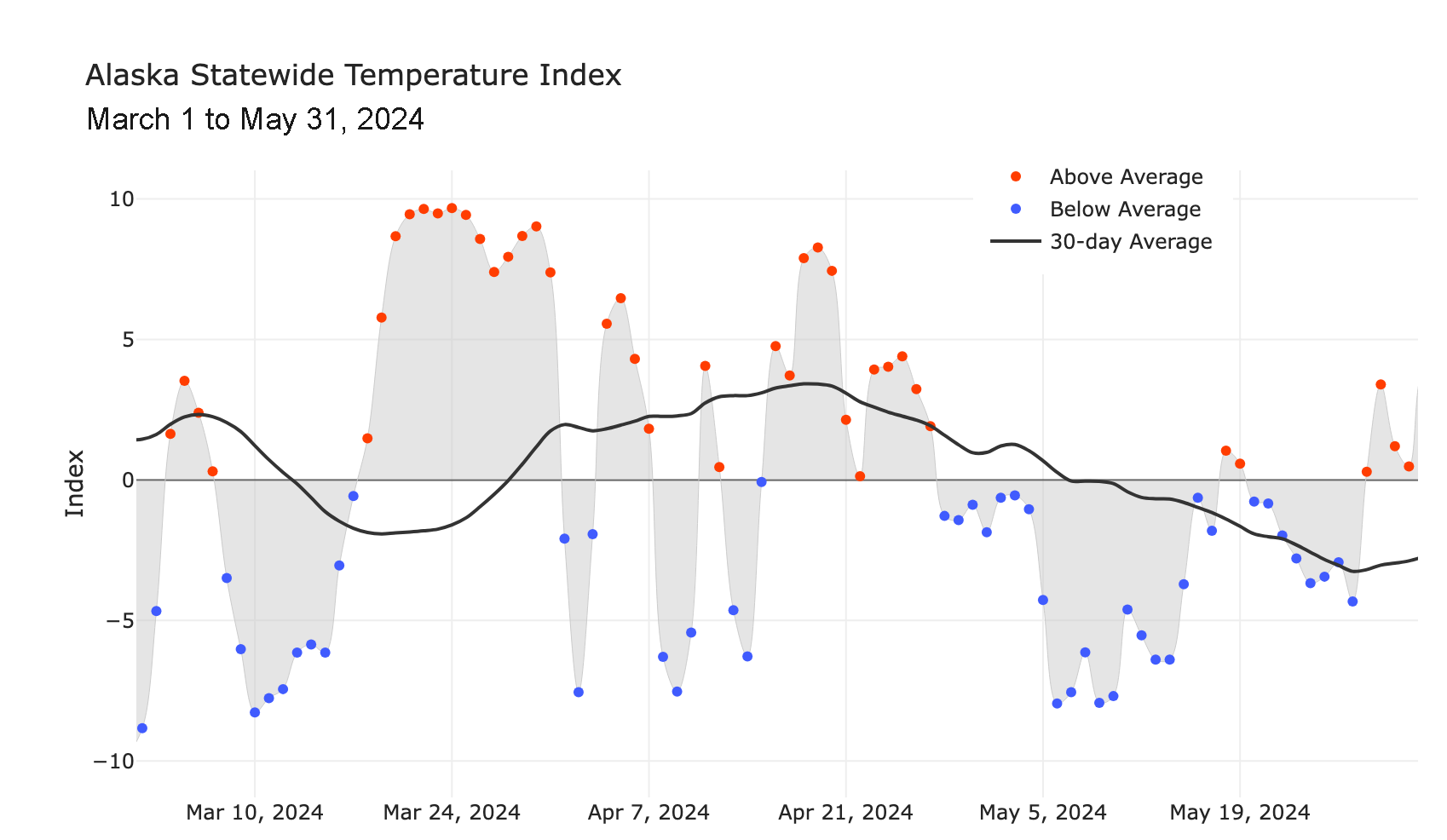 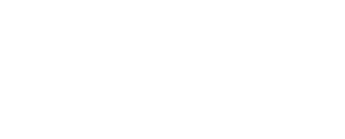 3
https://accap.uaf.edu/tools/statewide-temperature-index
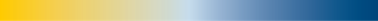 Spring 2024 Temp and Precipitation
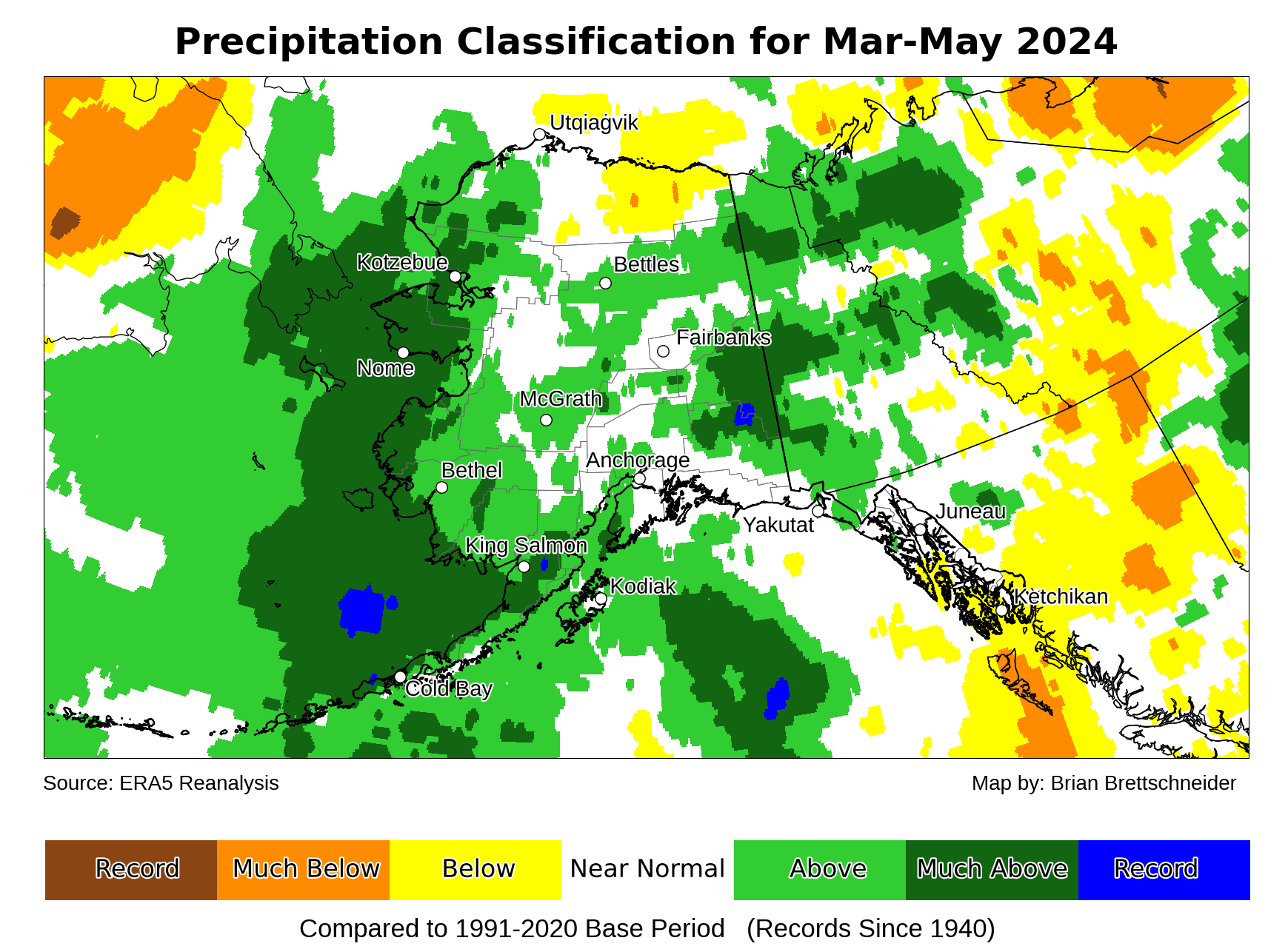 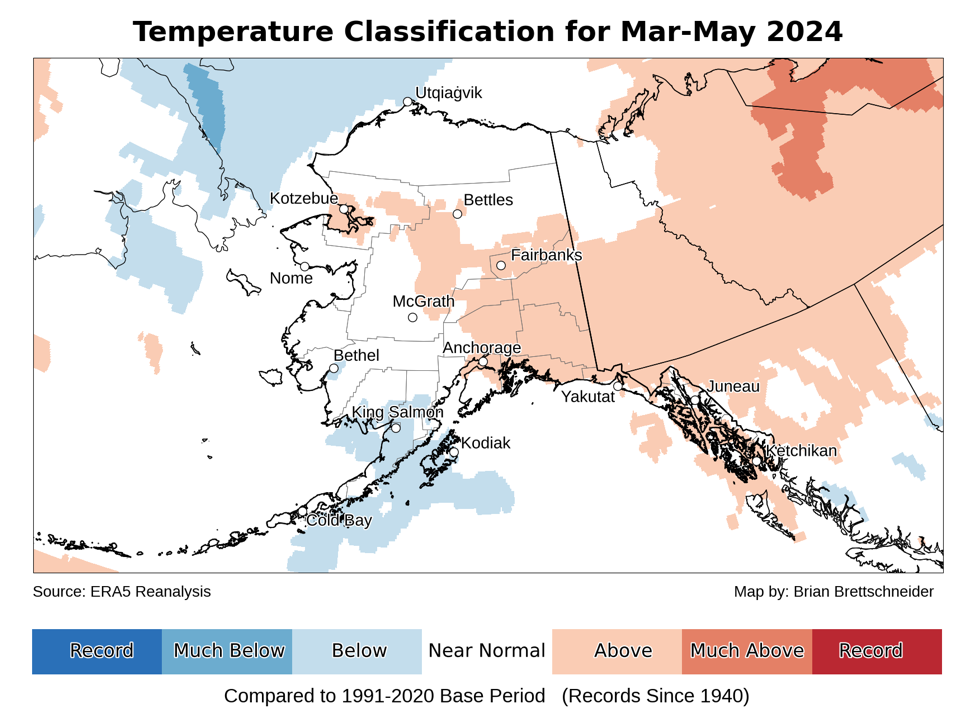 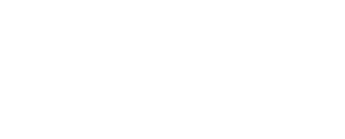 Data: ERA5 courtesy of EMCWF/Copernicus
1991-2020 Baseline
4
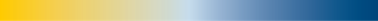 Recent Early Spring Precipitation
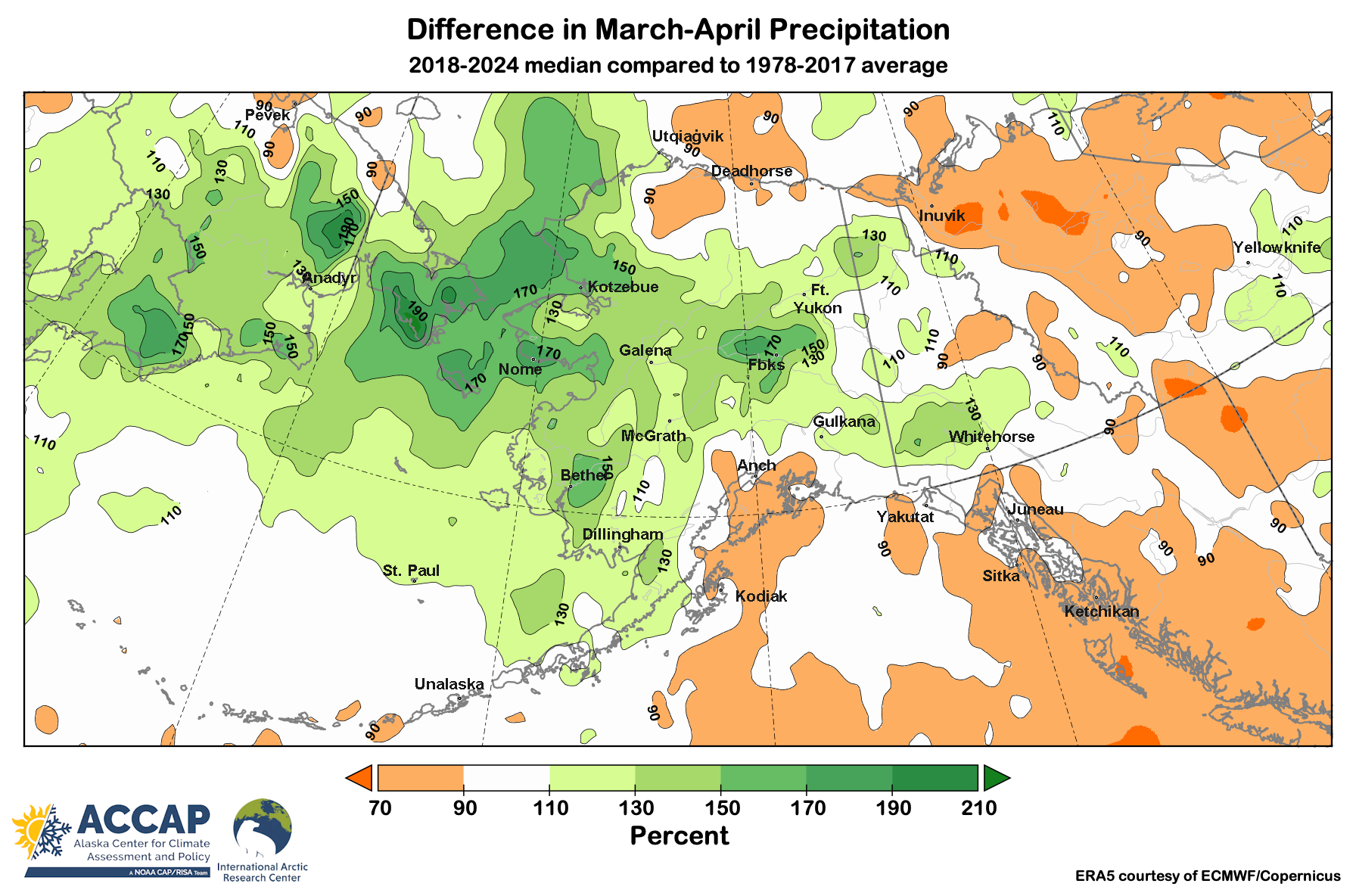 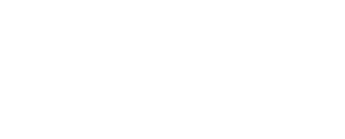 5
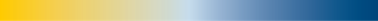 US Drought Monitor
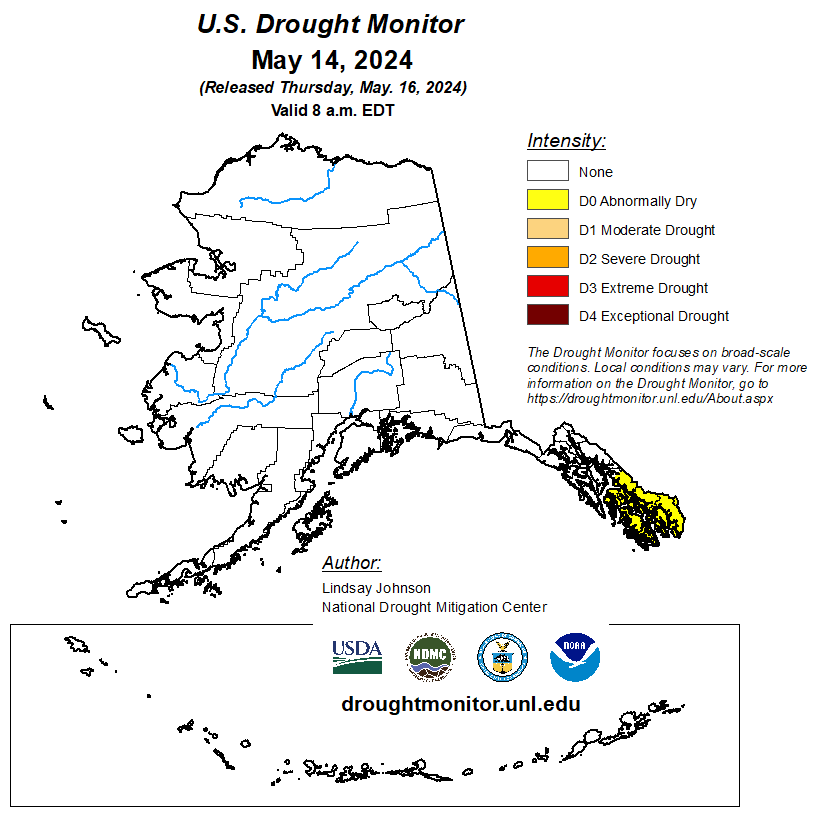 “Abnormal Dryness”
Southern Southeast since early April
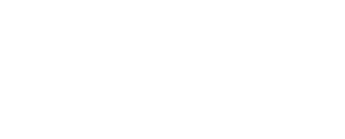 6
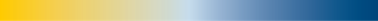 Spring 2024 Snowpack
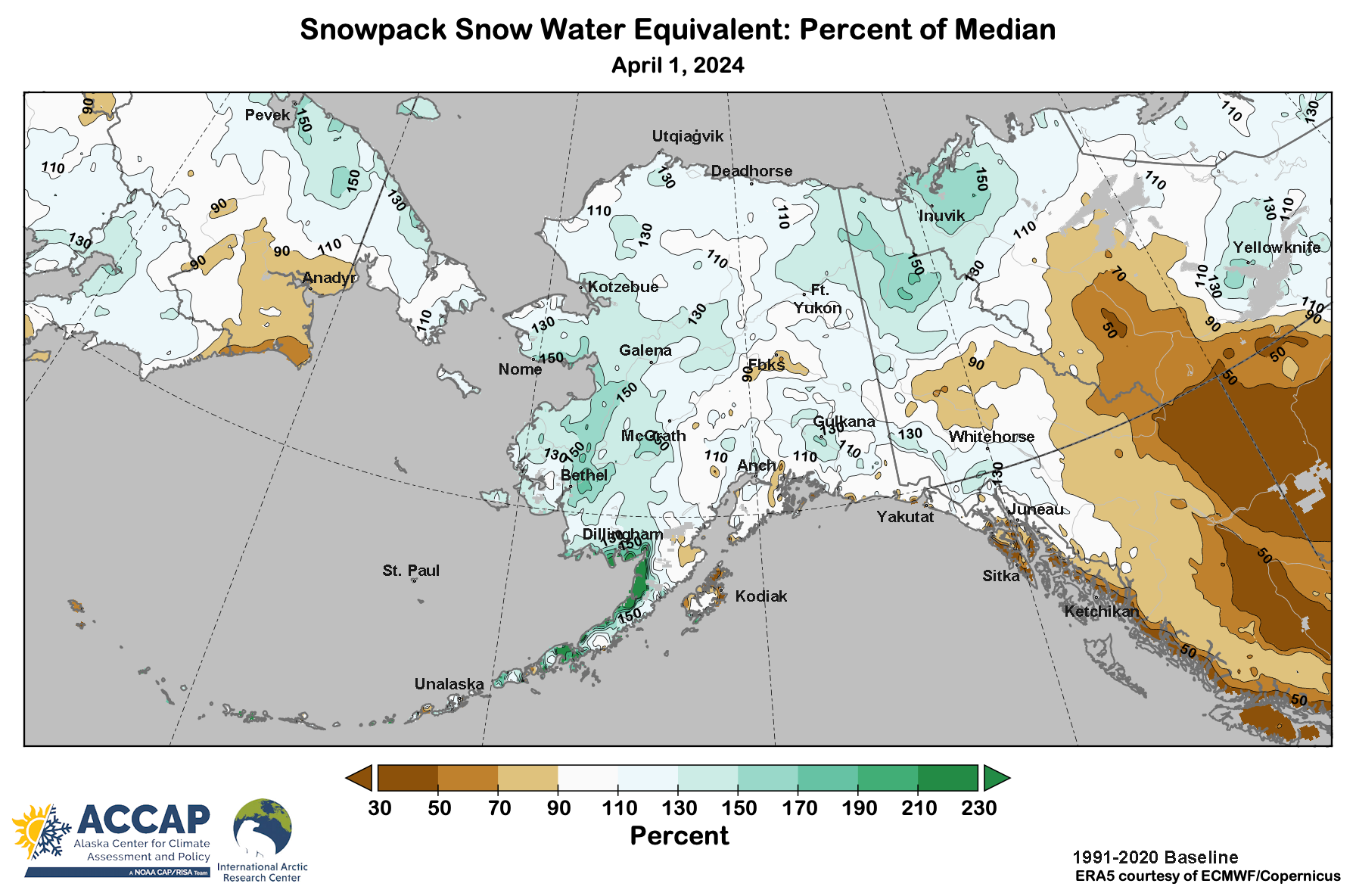 7
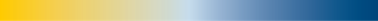 Spring 2024 Snowpack Difference from 2023
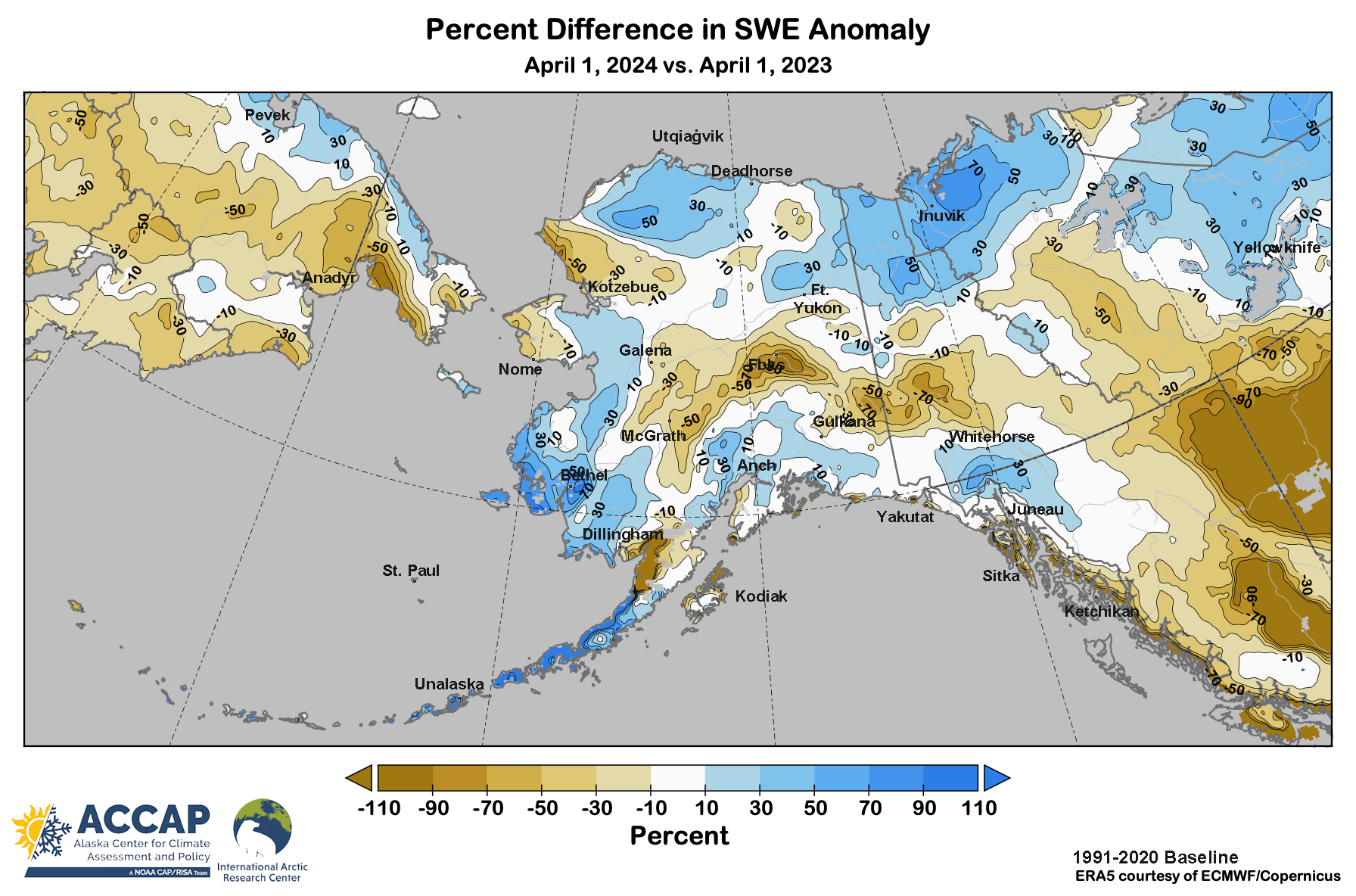 8
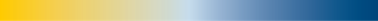 Spring 2024 Winds
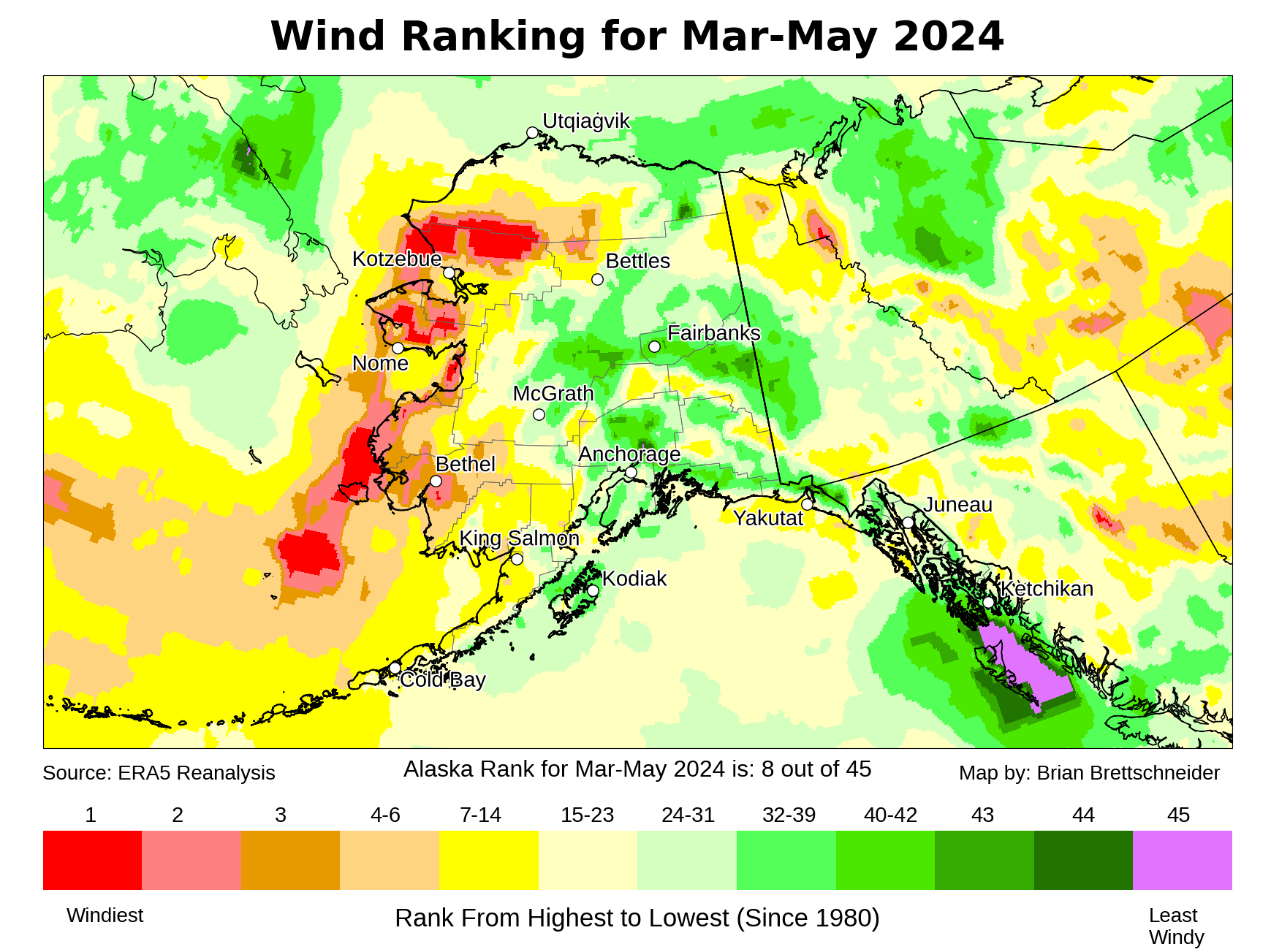 9
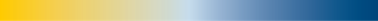 Sea Ice Extent: Spring 2024
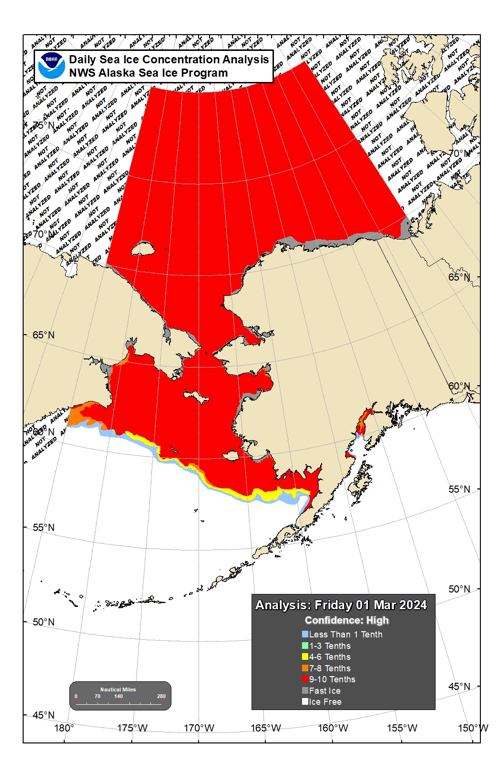 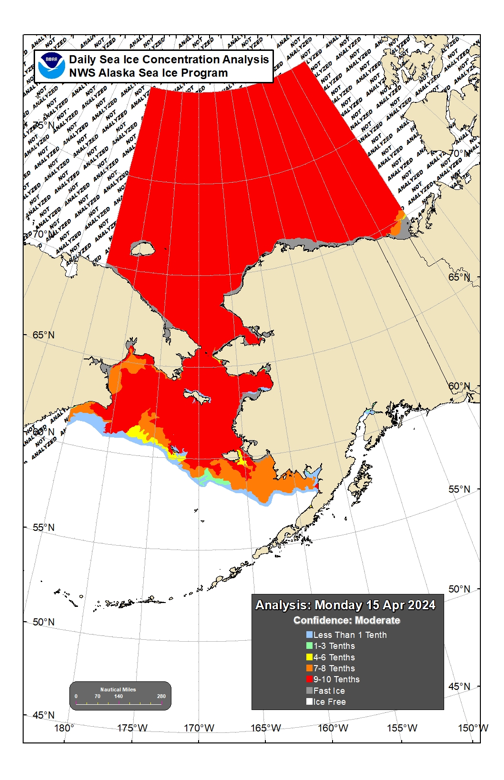 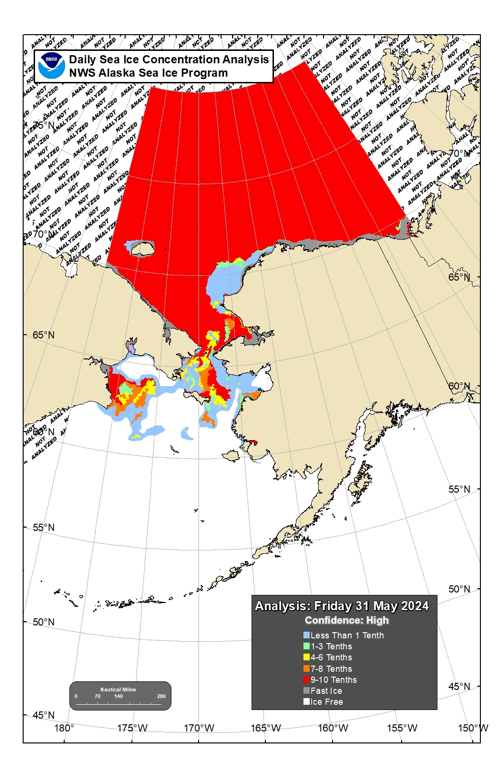 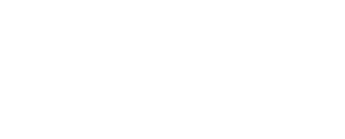 March 01
April 15
May 31
10
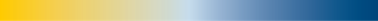 Bering Sea Ice Extent
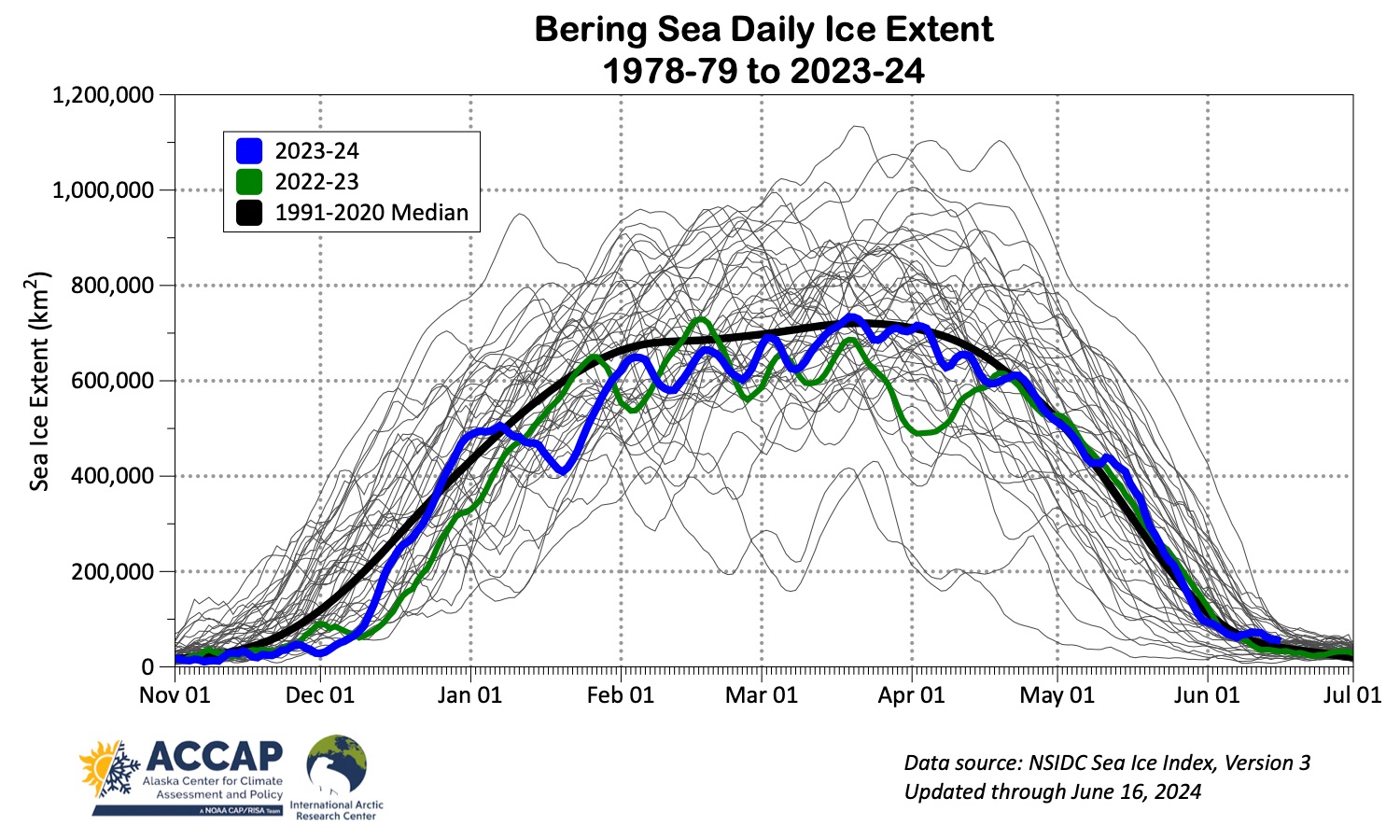 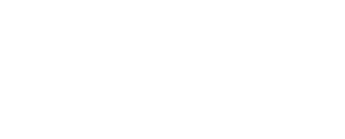 11
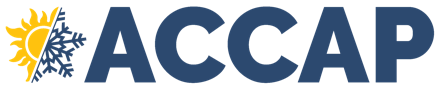 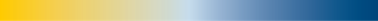 Summer 2024 Outlooks
Arctic sea ice experimental outlook
NOAA/Climate Prediction Center
Sea surface temperature outlook
Copernicus C3S (Climate Change Service)
Alaska Outlooks
NOAA/Climate Prediction Center
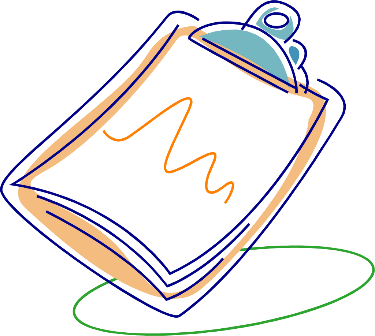 12
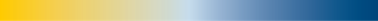 Sea Ice Outlook: Summer 2024
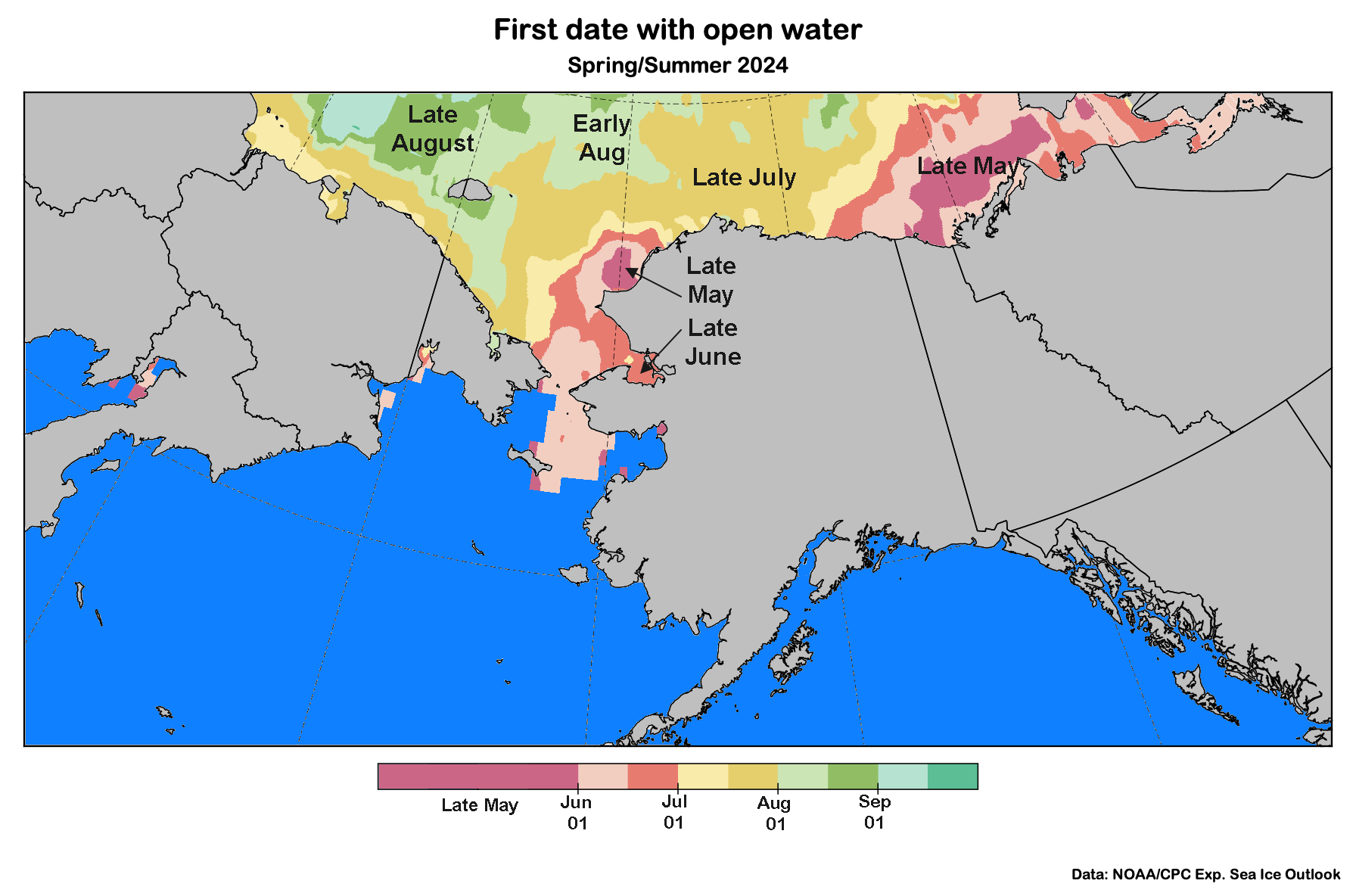 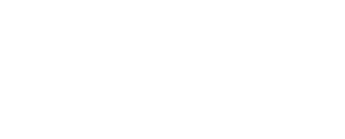 Data: NOAA/Climate Prediction Center Exp. Sea Ice Outlook
Outlook produced from late May 2024 data
13
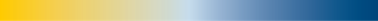 Sea Surface Temperature Outlook: Summer 2024
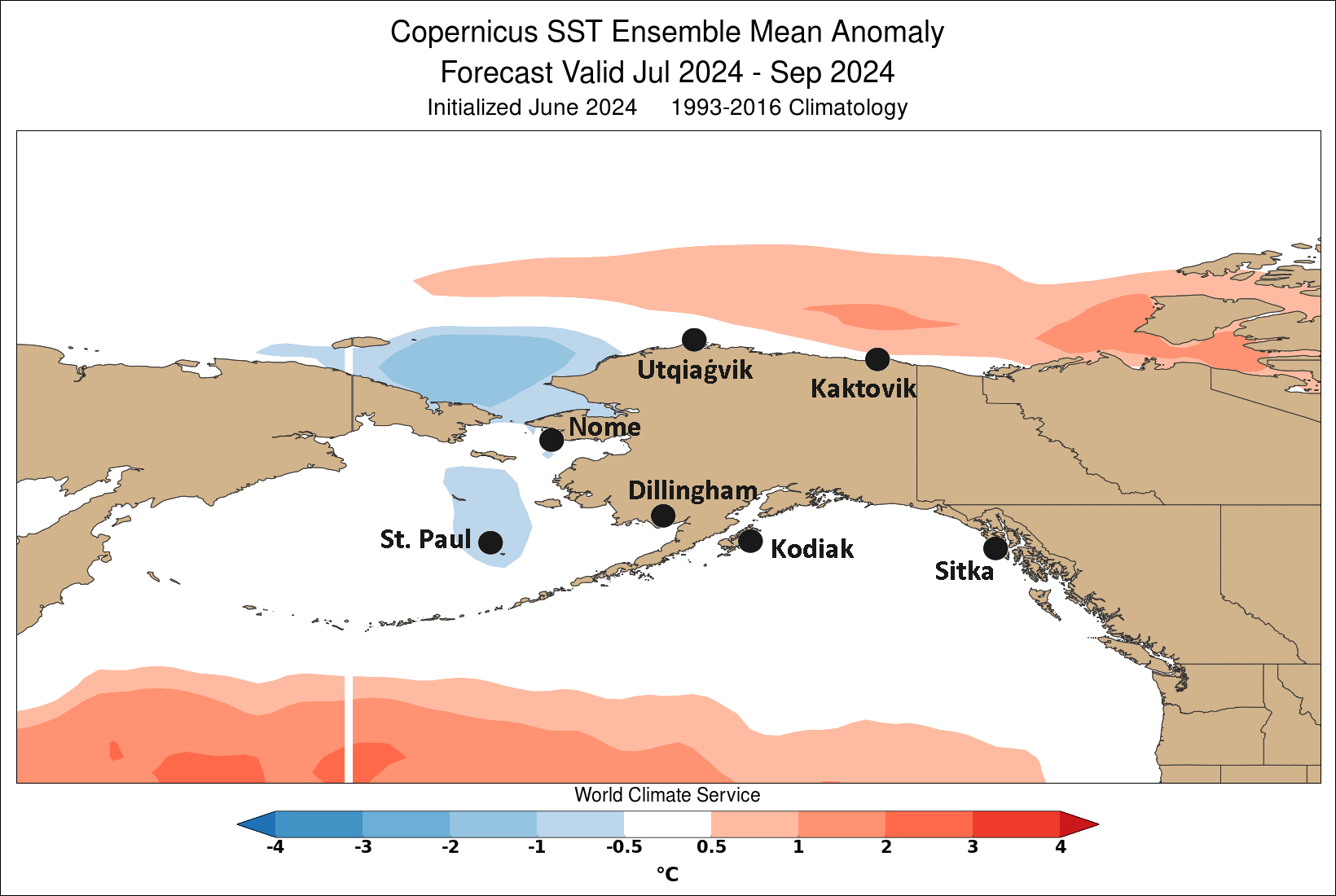 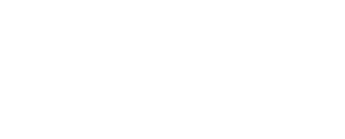 Outlook data: Copernicus C3S (Climate Change Service)
Graphic: World Climate Service
14
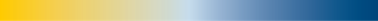 Summer 2024Alaska Temperature and Precipitation Outlooks
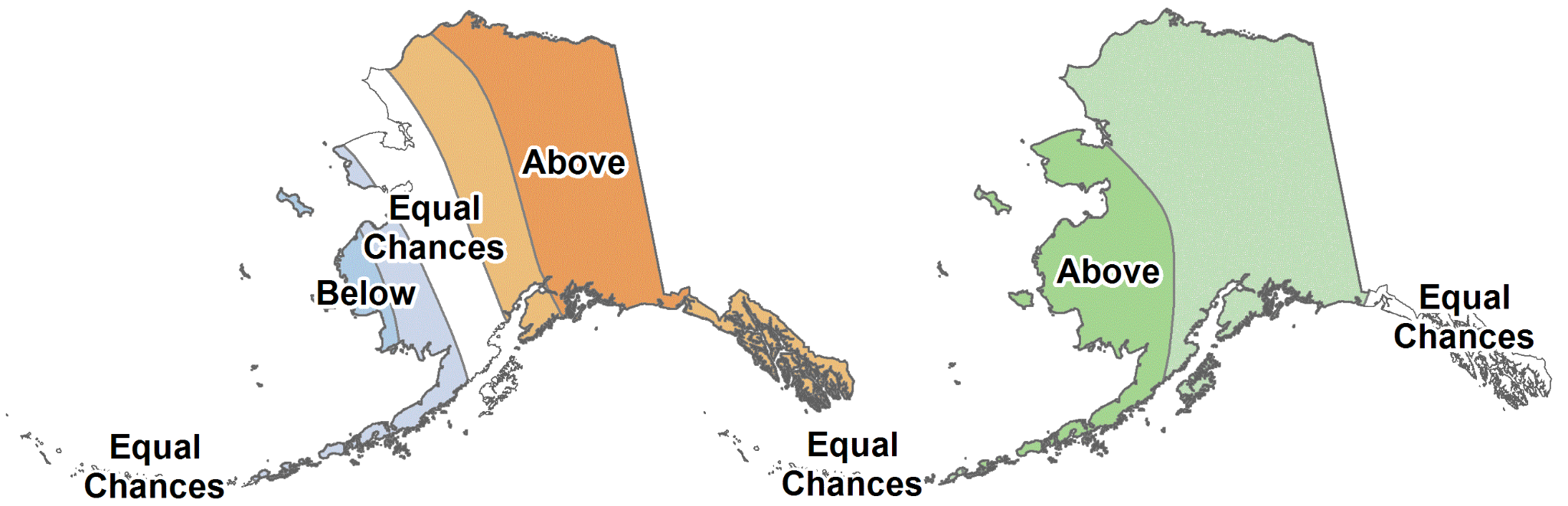 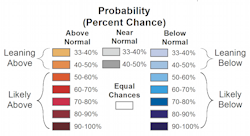 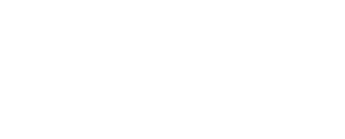 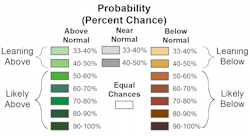 15
Outlooks courtesy NOAA/Climate Prediction Center
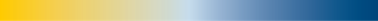 Thanks very muchQuestions?
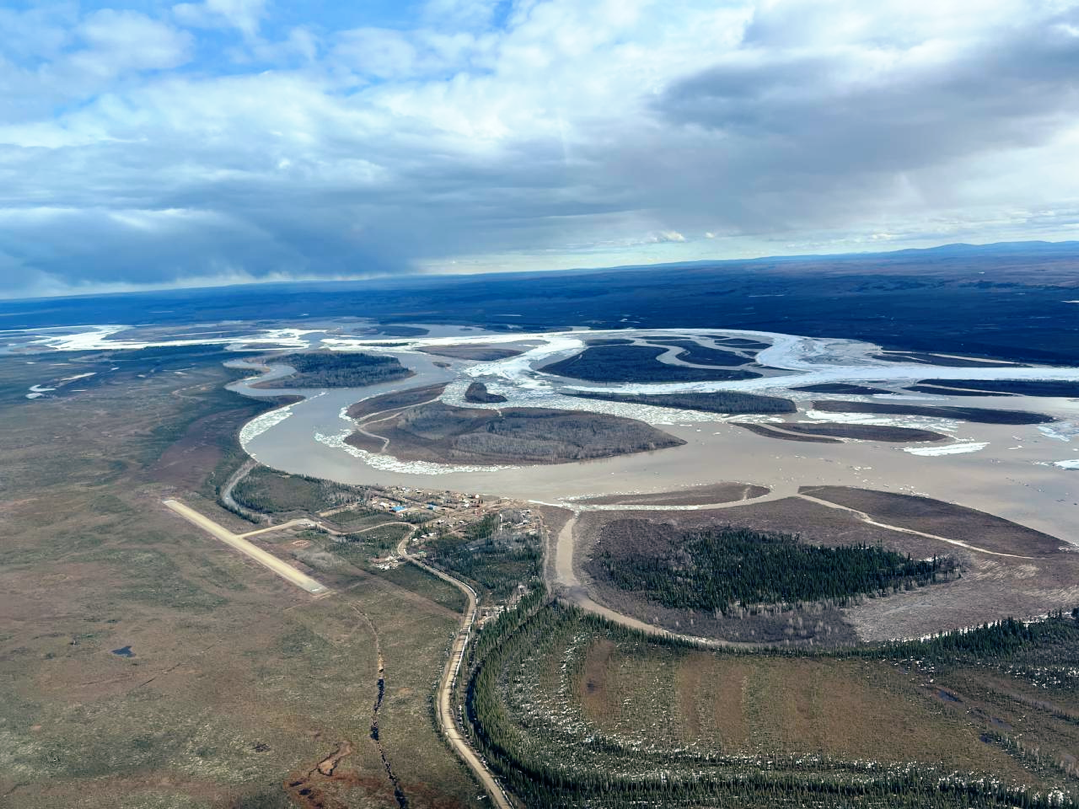 NWS RiverWatch
Circle, Alaska
May 9, 2024
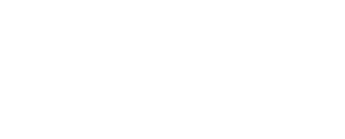 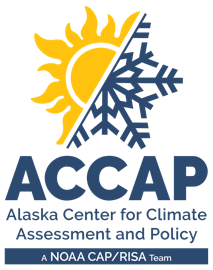 16